Математическая
 сказка
День рождения
Автор: Политова Н. Г.,
 учитель математики
ГБОУ СОШ с. Утевка
28 сентября число
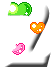 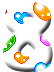 решило пригласить в гости всех своих делителей, меньших чем оно само
Первой прибежала….
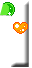 За ней…
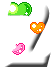 Назовите всех гостей числа 28
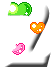 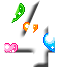 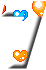 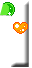 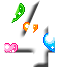 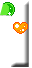 Когда все гости собрались, число 28 увидело, что их немного.
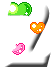 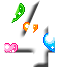 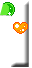 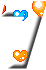 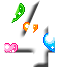 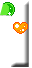 Оно огорчилось и предложило, чтобы каждый  из гостей привёл ещё и своих делителей.
Сколько придёт новых гостей?
При таком условии новые  гости к нему не придут: ведь если какое-то число b – делитель числа a, а число с – делитель числа b, то с будет делителем и числа а.
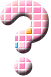 Например, число 30 имеет делители: 1;2;3;5;6;10;15;30.
Делители числа 1: 1.
Делители числа 2: 1;2.
Делители числа 3: 1;3.
Делители числа 5: 1;5.
Делители числа 6: 1;2;3;6.
Делители числа 10: 1;2;5;10.
Делители числа 15: 1;3;5;15.
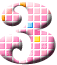 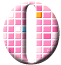 Чтобы утешить число 28, его гости соединились знаком «+»
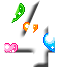 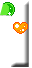 +
+
+
+
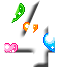 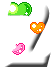 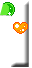 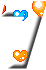 И, о чудо, сумма оказалась равной самому числу 28
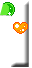 сказала, что число, которое равно сумме своих меньших делителей, называется совершенным
Совершенные числа встречаются очень редко: среди чисел до миллиона всего 4 совершенных
28-единственное  двузначное совершенное число.
496- единственное  трёхзначное совершенное число. 
И только одно однозначное.
Найдите его
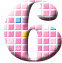 Наступило 29 сентября, и число 29 тоже решило пригласить в этот день в гости всех своих меньших делителей. Первой как всегда пришла
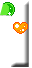 Кто ещё пришёл в гости?
Что можно сказать про число 29?
Числам понравилось приглашать в гости своих делителей. Вы уже знаете, кого пригласило число 30:
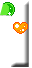 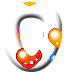 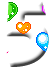 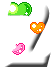 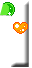 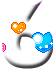 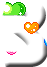 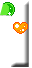 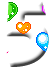 В  октябре продолжался тот же  обычай.
 Только одно число так и не дождалось гостей. Что это за число?
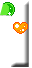 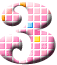 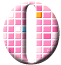 Сколько раз оно само побывало в гостях?
У каких чисел был только один гость?
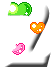 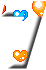 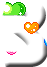 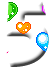 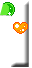 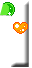 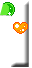 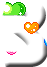 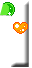 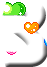 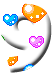 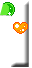 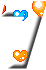 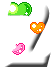 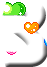 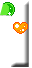 Что это за гость?
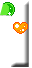 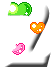 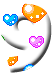 Домашнее задание.


Докажите, что число 496- совершенное.